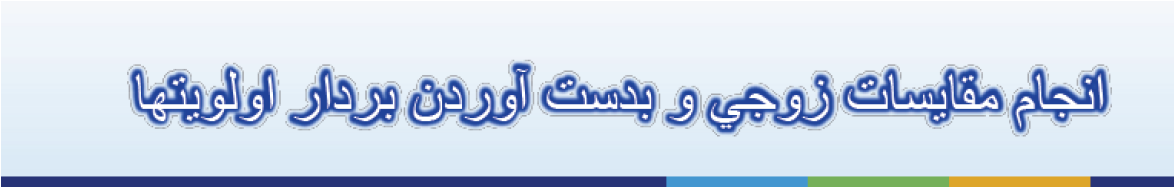 انجام مقایسات زوجی و بدست آوردن بردار اولویت
1-مقایسه خوشه ها
نرمالیزه
2- مقایسه عناصر
مقایسه زوجی عناصر داخل هر خوشه
یردار ویژه
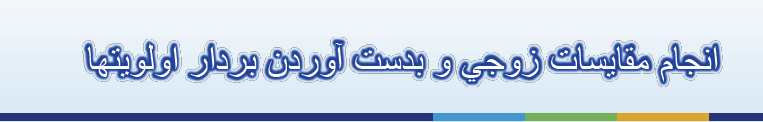 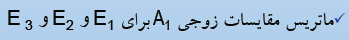 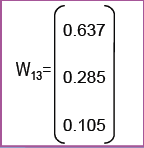 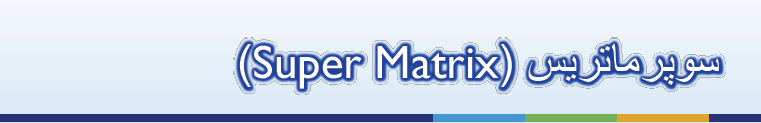 اجتماع بردار های ویژه ماتریس مقایسات زوجی عناصر
سوپر ماتریس n*n
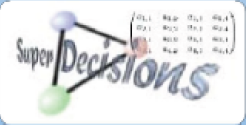 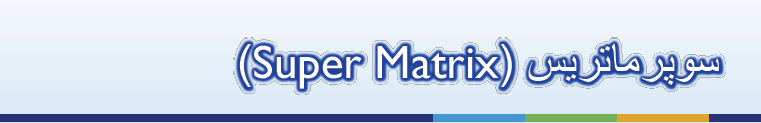 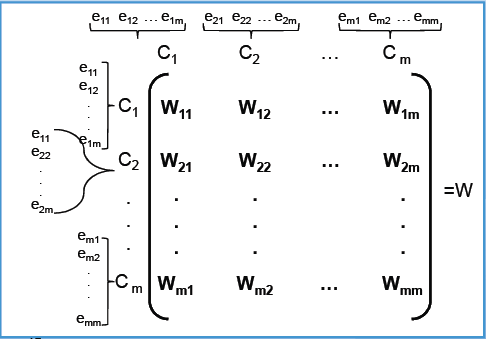 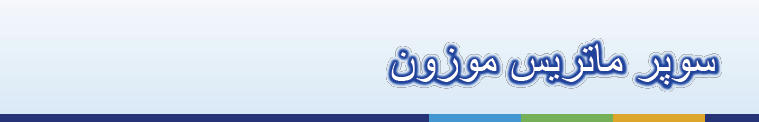 تصادفی کردن ماتریس
اولویت یک عنصر در یک خوشه مساوی اولویت آن در مجموع کل خوشه ها نیست
تشکیل ماتریس مقایسات زوجی برای خوشه ها
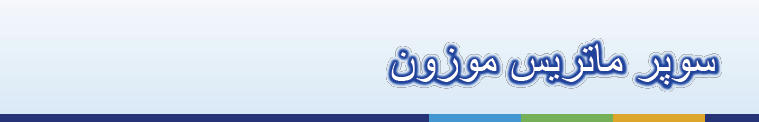 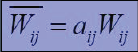 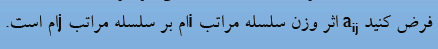 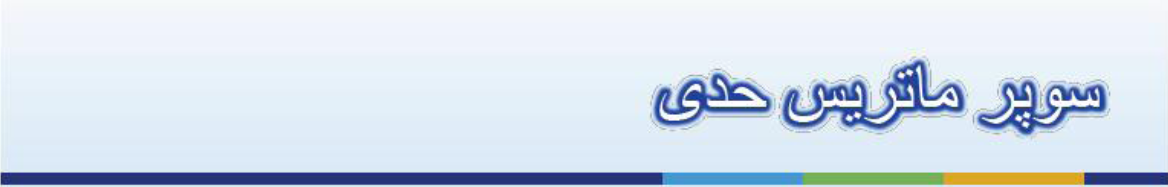 توان بی نهایت
یکسان شدن اعداد در یک سطر
در نظر گرفتن همه تاثیرات در همه مسیرهای ماتریس
مکان یابی سایت بهینه گردشگری
معیارهای توپوگرافیک
شرایط زیست محیطی
اقلیم
آب و خاک
تنوع زیستی
شیب و ارتفاع
کاربری اراضی
عوارض زمین شناسی و ژئومورفولوژی
ویژگیهای اقتصادی
وضعیت گردشگری
شاخصهای اجتماعی- فرهنگی
مدیریت گردشگری
تعداد گردشران ورودی
ظرفیت تحمل
سطح آموزش
میراثهای تاریخی و باستانی و فرهنگی
منافع جامعه بومی
وضعیت اشتغال زایی
تسهیلات اقامتی و خدمات حمل و نقل
نزدیکی به بازار